Health products regulatory regimes: more than meets the eye
Getting our Acts together!
The Constitution
The Constitutional Framework
S 1(c): Rule of Law (entrenched with 75% majority vote)
Everyone does everything according to the law – we don’t operate ito “beliefs”, “philosophies”, “thinking”, etc 
There is: 
Legal certainty
Due process
Trias Politica & democracy (who does what)
Alignment with Constitution 
Alignment with laws directly from it (PAJA & PAIA)
Judicial control
Rule of Law does not mean that we slavishly follow what we perceive the rules to be or what we are told the rules are, rules must be VALID:
Alignment with Constitution: Section 27
Everyone has the right of access to healthcare
Govt must take reasonable legislative and other measures to progressively realise this right
It covers not only the legislation, but also the policies and  ways of doing things
Key Constitutional Principles when we regulate
Rule of Law does not mean that we slavishly follow, rules must be VALID:
Rationality: 
Is what we are doing rational (e.g. scientifically sound, makes sense, does it duplicate, hamper, etc.
Reasonable:
What is the reason for doing this, or doing it in a particular way? Is the reason valid?
Proportionality:
How do you kill an ant?
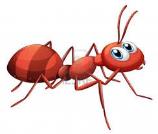 About laws
The SA legal system
Hierarchy of laws
POLICY (POLITICAL)
Which bodies make each of these types of laws? Who makes the schedules in the Meds Act?
Ultra vires?
POLICY (IMPLEMENTATION
About product regulation
Health product regulation: various concurrent rules
Medicines Act + Act 72 of 2008 + Bill 6 of 2014
+ various sets of regs, guidelines
Hazardous Substances Act
+ various sets of regs, guidelines
Foodstuffs, Cosmetics & Disinfectants Act
+ various sets of regs
National Health Act
+ tissue regulations (some are devices)
Health product regulation: various concurrent rules
National Regulator for Compulsory Specifications Act (incl chemical, foods, equipment/devices)
Standards Act (SABS – internationally recognised standards)
Legal Metrology Act
SANAS (accredit conformity assessment bodies – CABs)
Accreditation for Conformity Assessment, Calibration and Good Laboratory Practice Act (IVDs)
Healthcare professional legislation
Scopes of practice / professions:
Have I been trained (i.e. does it form part of the varsity curriculum? Or is it a post-grad qualification?)
Have I been experienced (i.e. have I dealt with a particular activity before?)
Various Councils involved in product regulation:
SAPC
HPCSA (medical technologists, dieticians, clinical technologists)
Engineering Council (biomedical engineers)
And the constitutional laws that frame these other laws
PAIA - Access to information
PAJA - Administrative justice
Fairness in procedure & Fairness in substance:
Consider only relevant factors, don’t consider irrelevant factors
Error of law: how we understand and interpret the law was wrong
Material conditions complied with / not
Arbitrarily
Was the decision rational given the info before regulator?
Is the action authorised by the law
The correct authority must exercise (SAHPRA/DoH/Rad control…?)
Legal interpretation …
… is a special subject in law
It tells us how to interpret laws, e.g. where do you start (e.g. not at the back), what it means if there are more than one concept, what it means if there are lists of things, what a heading means, etc.
Students hate it, because it is legal rules about legal rules!
Where we are now
Medicines Act
Act 101 of 1965 in force (incl. pricing, etc.)
Act 72 of 2008, promulgated, but not proclaimed (SAHPRA + devices + IVDs)
Bill 6 of 2014, currently before Portfolio Committee (SAHPRA+ + additions on devices + IVDs, remove “product” and include “medicine” and, in some cases “scheduled substances” + regulatory oversight over cosmetics, foodstuffs (what about disinfectants?))
Regulations & Guidelines
On Medical Devices: 
draft regs
2 Draft guidelines 
Evaluation difficult due to: 
On CAMS:
Regs
Call-ups
Guidelines
Foodstuffs / supplements / health
So, in the end ….
To do this… consider
Which law is the correct law?
Which body / entity is empowered to deal with that law?
How do I interpret the law?
Am I within my scope of practice/profession?
Is the law applied in line with constitutional principles?
Is there adherence to PAJA?
Thank you!
elsabe@ekconsulting.co.za